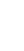 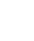 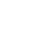 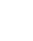 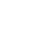 Abstract
Methods
Results
Conclusion
References
Objectives
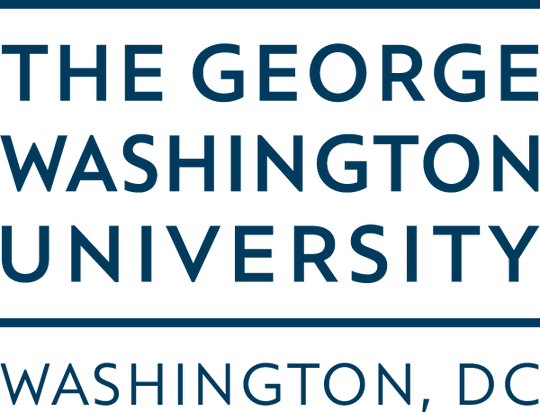 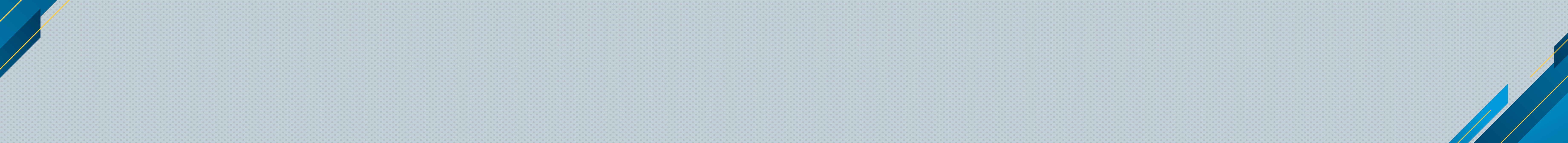 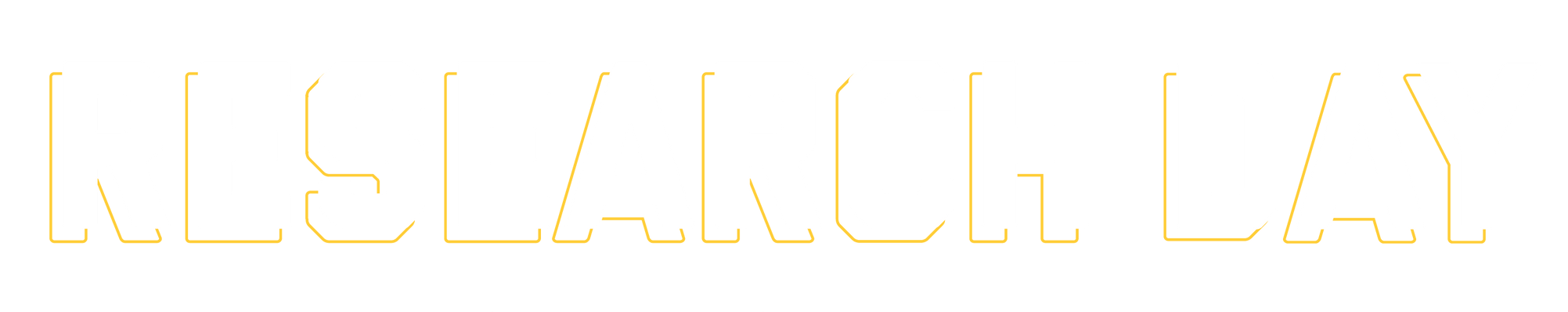 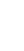 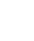 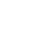 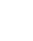 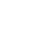 Abstract
Methods
Conclusion
Objectives
References
Results
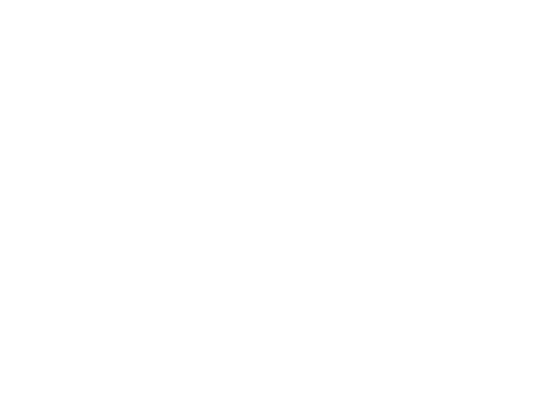 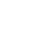 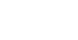 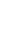 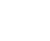 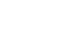 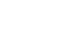 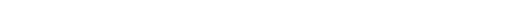 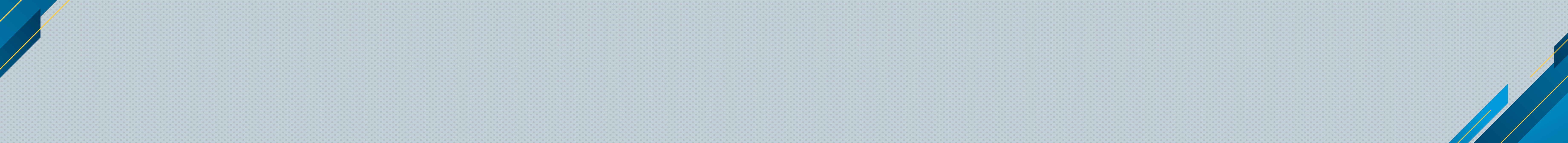 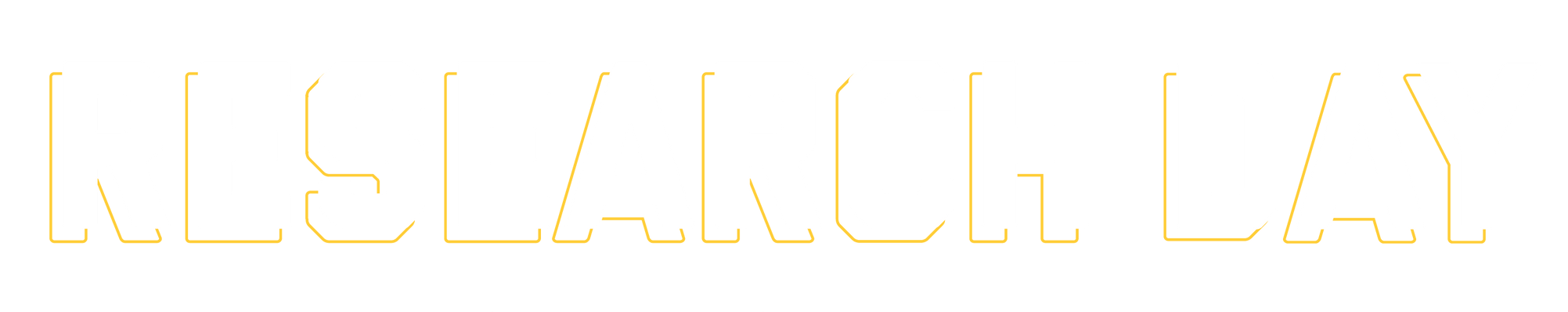 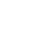 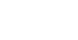 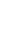 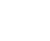 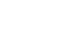 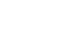 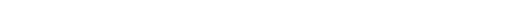 Abstract
Methods
Objectives
Results
References